UTILIZATION OF THE K.I.S.S.METHOD
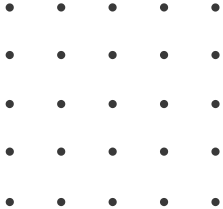 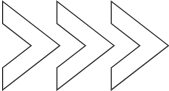 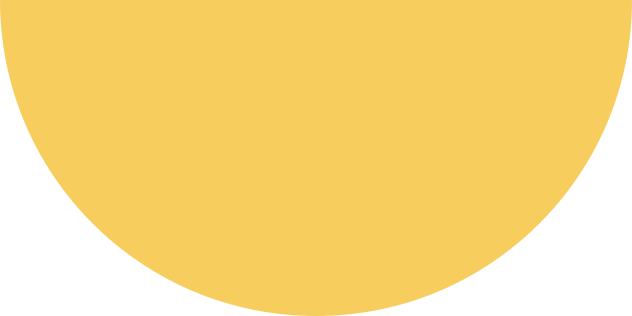 A Framework for Acute Feedback and Process Improvement
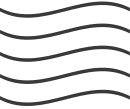 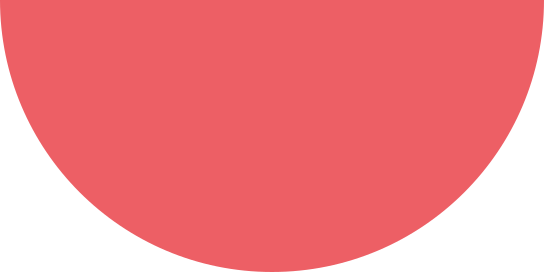 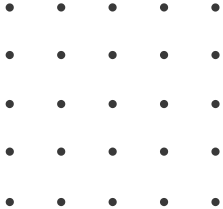 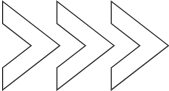 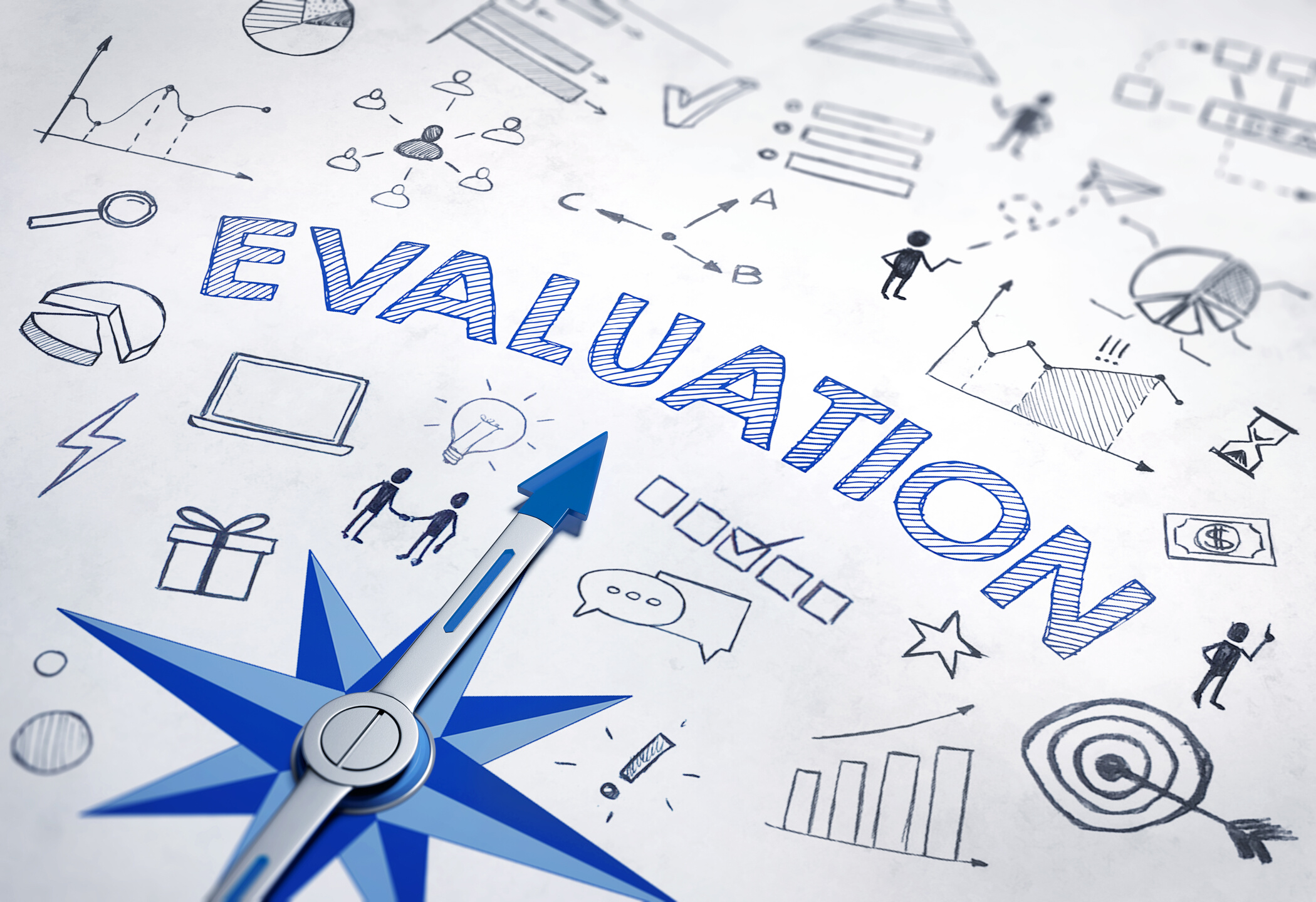 02
K.I.S.S. BACKGROUND
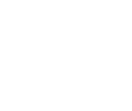 The K.I.S.S. model evaluative tool is to gather constructive feedback at multiple levels within a program, services or product.  The model asks participants the following questions in order to provide space for evaluation:

What do you want to Keep?

What do you want to Improve?

What do you want to Start?

What do you want to Stop?
KEEP-IMPROVE-START-STOP
03
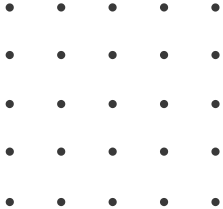 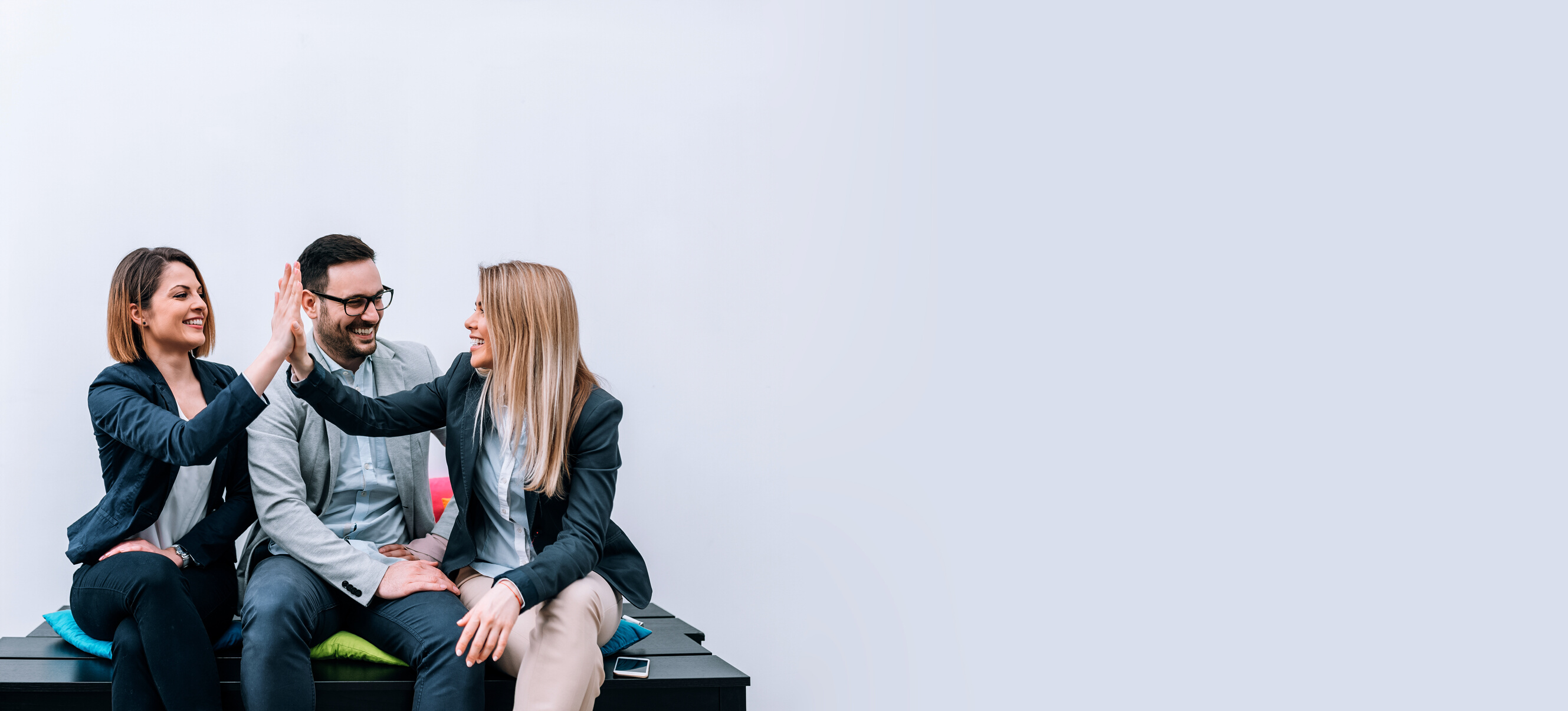 KEEP
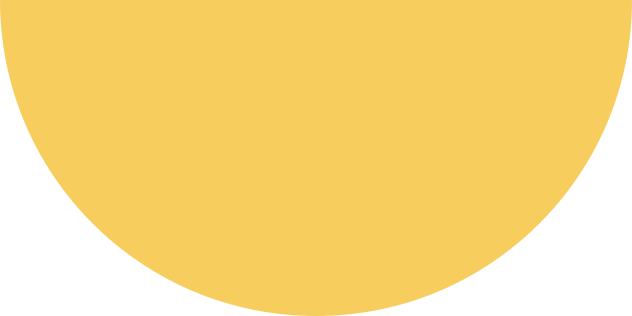 What elements of the program, service or product do you want to KEEP? (What worked 95% of the time that we know will be successful year over year?)
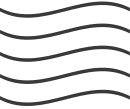 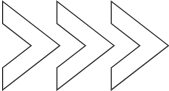 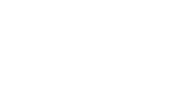 04
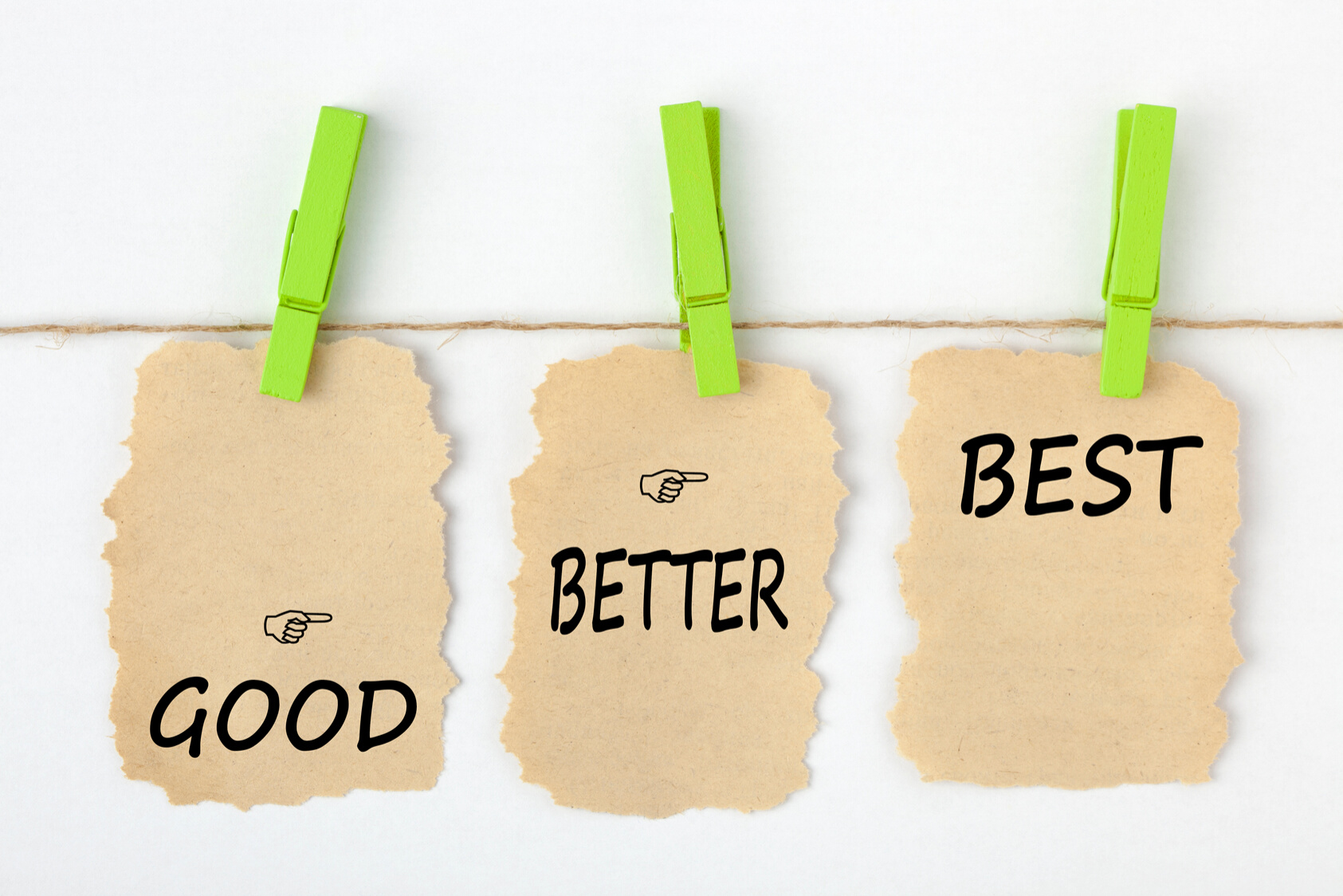 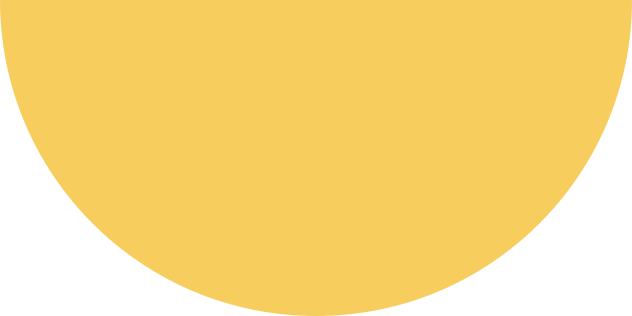 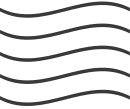 IMPROVE
What elements of the program, service, product do you feel we should IMPROVE?
(What worked a majority of the time, but needs to be adjusted to add value?)
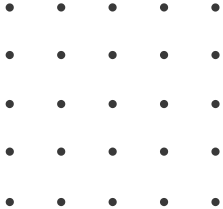 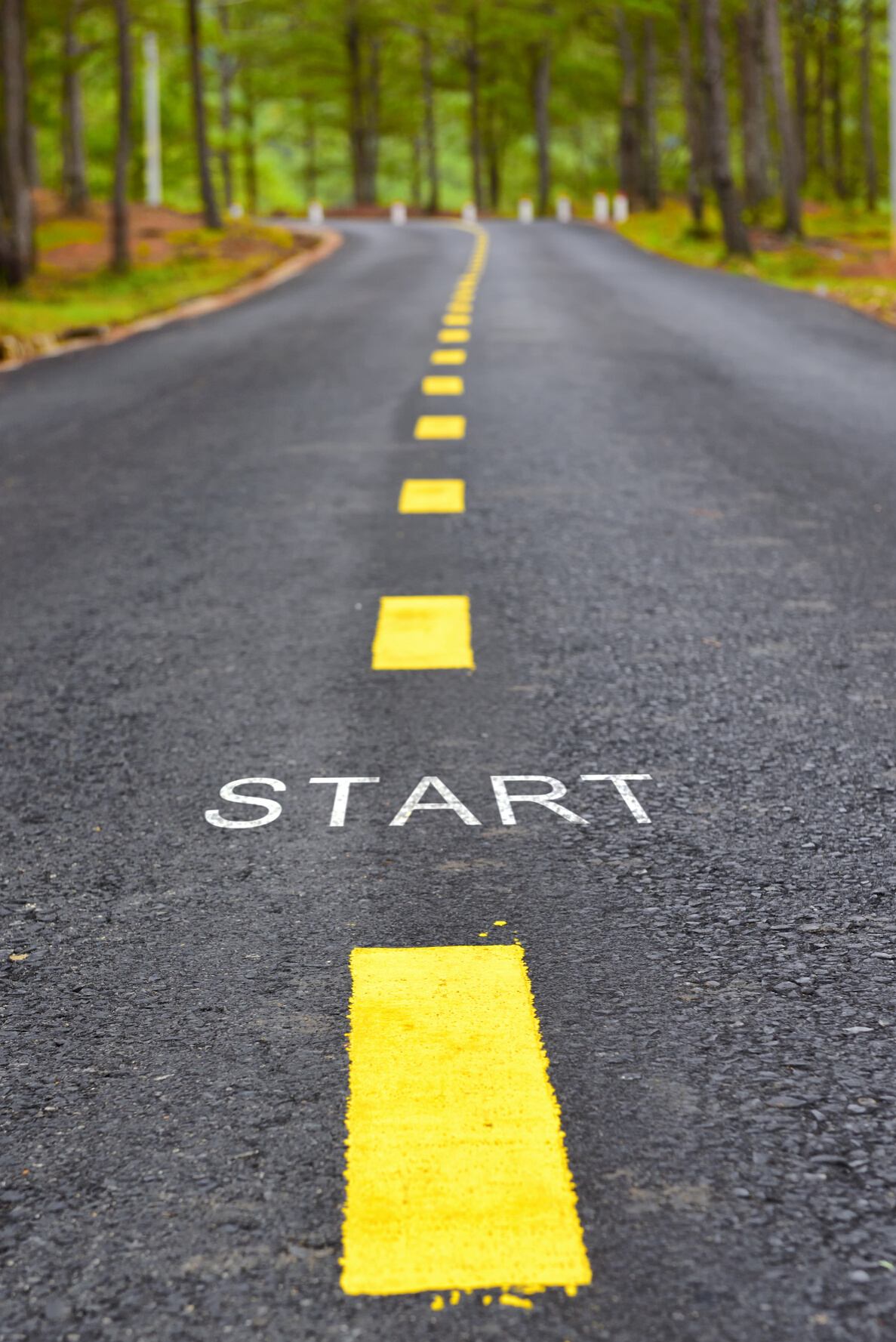 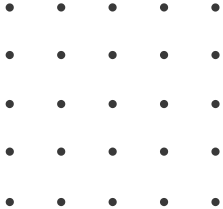 05
Start
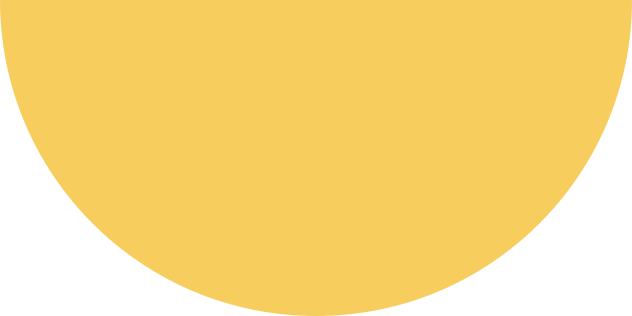 What elements of the program, service, product should we START incorporating? (What new ideas would enrich our guests, add value to the program & are innovative and creative.
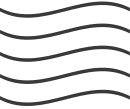 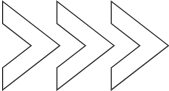 06
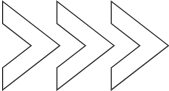 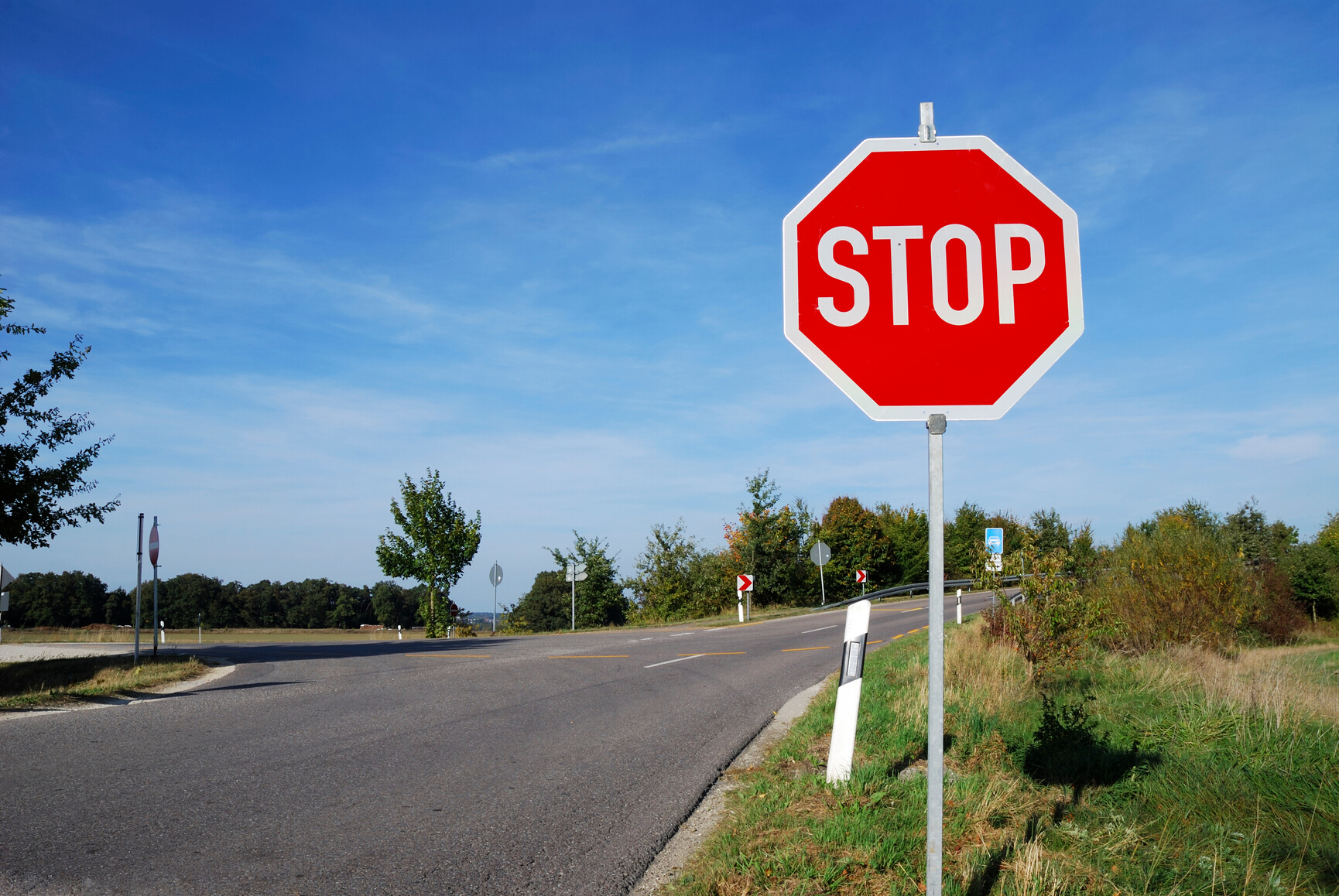 STOP
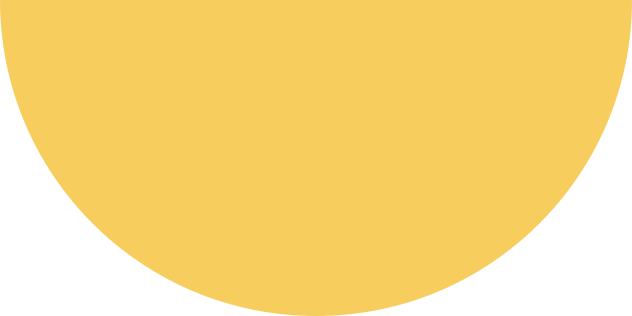 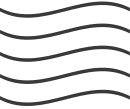 What elements should we STOP offering because they are not meeting our programming standards and expectations? (What areas decrease the value of our program? Has this element's impact been exhuasted over time?)
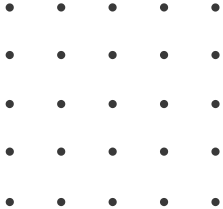 07
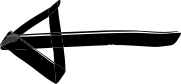 KEEP
FLOW
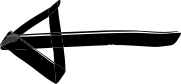 IMPROVE
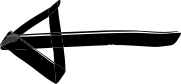 START
One cycle of the program, service or product must take place to get initial feedback and to determine where the element you are evaluating for should be placed.
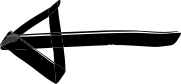 STOP
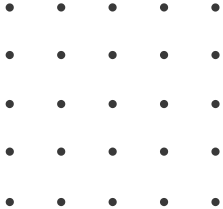 08
KEEP
Elements should go through at least two cycles
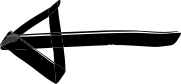 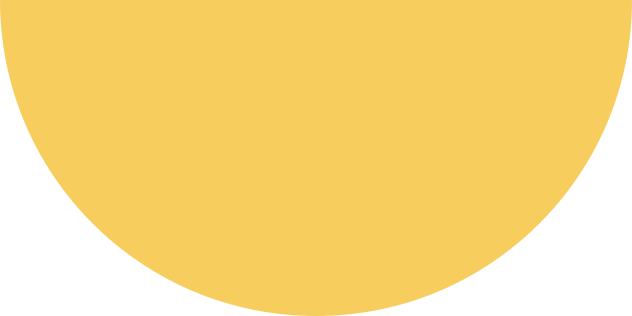 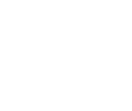 IMPROVE
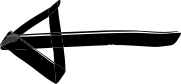 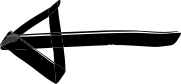 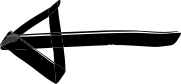 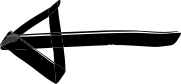 START
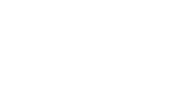 09
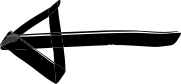 IMPROVE
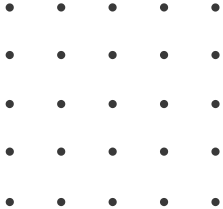 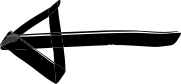 FINDING AN END TO FLOW
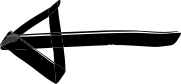 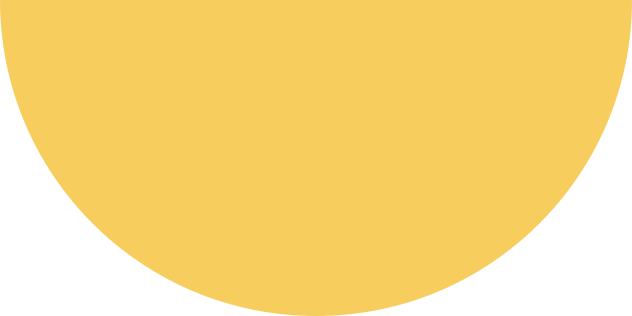 START
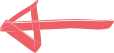 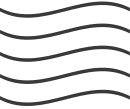 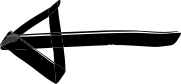 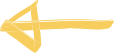 STOP
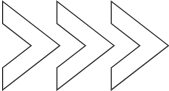 QUESTIONS?
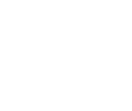